Preventing sexual harassment and child on child abuse in schools
01 May 2024


Sharon Smith
Senior Public Health Strategist
Sharon.smith@barnet.gov.uk
Microsoft Teams
We are recording the session
Please keep yourself on mute unless wishing to speak
If asking a question or speaking please state who you are and your role.
Please use the “raise your hand” to ask a question
Questions can be asked after each presentation and in a panel Q&A at the end of each block of presentations
Questions can also be asked in the “Chat” and we will collate these and answers for circulation
We will have a short break
I will make the presentations and Q&A available to you following the event.
Programme
Sexual harassment and abuse in schools
OFSTED Review of sexual Abuse in Schools 2021
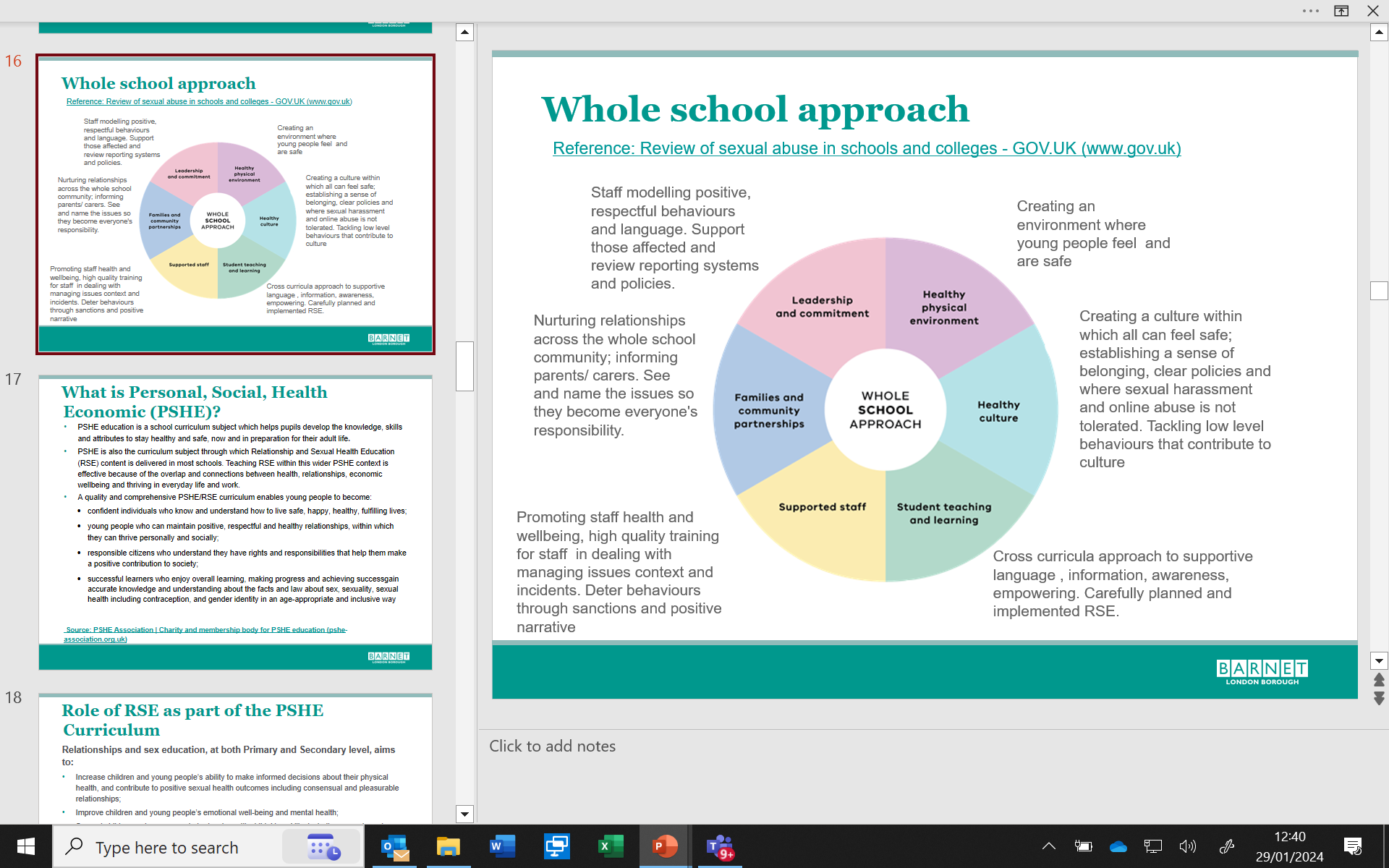 Incidence in Schools:
88% of girls and 83% of boys experience sexual bullying (Government Equalities Office 2020)
Almost a third of girls experience unwanted sexual touching in UK schools  (Government Equalities Office 2020)
The NSPCC estimates that a third of all sexual abuse that children experience is committed by other children  (NSPCC 2021)     
(UK National Union of Teachers, 2018):
45% of teenage girls have had their bottom or breasts groped against their will.
38% of young people have received unwanted sexual images.
37% hear ‘slag’ used often or all the time.
48% of teachers have witnessed sexist language from one peer to another.
66% of LGBT+ young people suffer from bullying at school and 58% of them never report and half of them skip school as a result
Barnet support mapping
Barnet school Survey Child on Child Abuse 2023:
53% of respondents were from Primary schools and 37% from Secondary schools
The top five child on child sexual behavioural concerns reported by respondents in order of highest rating: Name calling; Banter; Online inappropriate sharing; Sexual bullying; Online abuse
Respondents stated their PSHE curriculum supported prevention through mainly lesson content but also through staff training /updates and through child-on-child abuse policies. One respondent stated their policy had been written by the students.
The majority of respondents wanted additional support and training for education and prevention around child-on-child sexual abuse highlighting specific topics such as pornography, consequences, interventions, managing incidents, but also wanting engaging resources particularly for SEND as well as resources for families.
Specific topics mentioned as KS2; case studies; acceptable language; parent training/ ongoing support; online abuse and bullying; use of mentoring sessions and what to do if the behaviour still continues.
Barnet prevention services and support
X Applicable to
Mapping Resource
PSHE resources | Barnet – WWC
Mapping Prevention sexual harassment in schools


Sharon Smith
Senior Public Health Strategist, Start and Grow Well Team, Barnet Public Health
Sharon.smith@barnet.gov.uk